PERTEMUAN 5 BENTUK AKAR
Here is where your presentation begins
MERASIONALKAN Bentuk akar
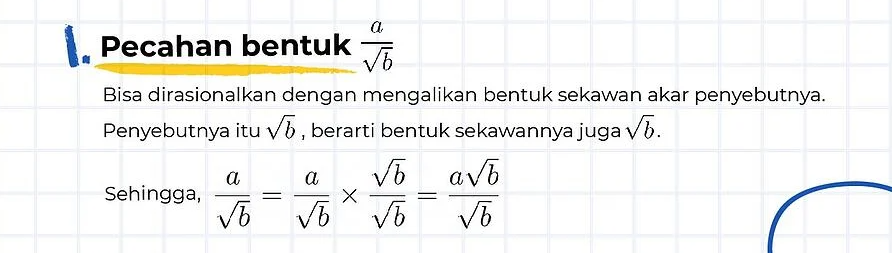 MERASIONALKAN Bentuk akar
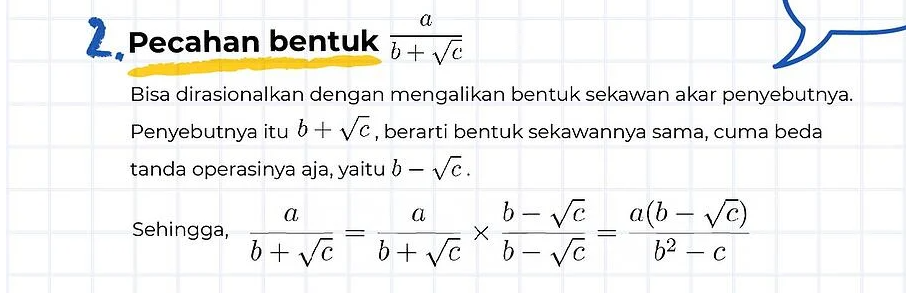 MERASIONALKAN Bentuk akar
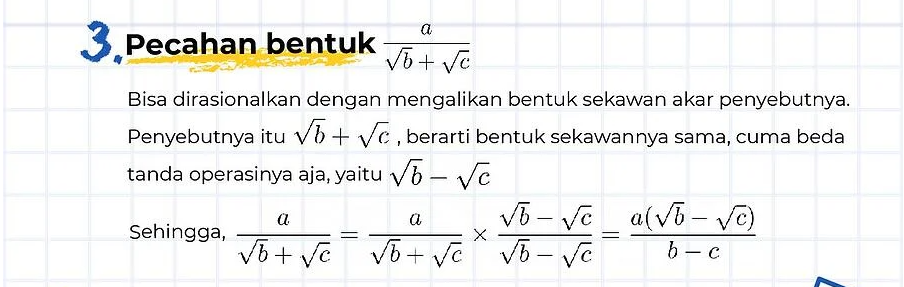 01
CONTOH sOAL
contoh 1
Sederhanakan bentuk akar berikut!
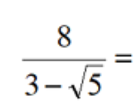 Penyelesaian
contoh 2
Sederhanakan bentuk akar berikut!
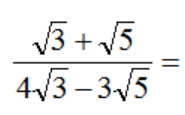 Penyelesaian
contoh 3
Sederhanakan bentuk akar berikut!
Penyelesaian